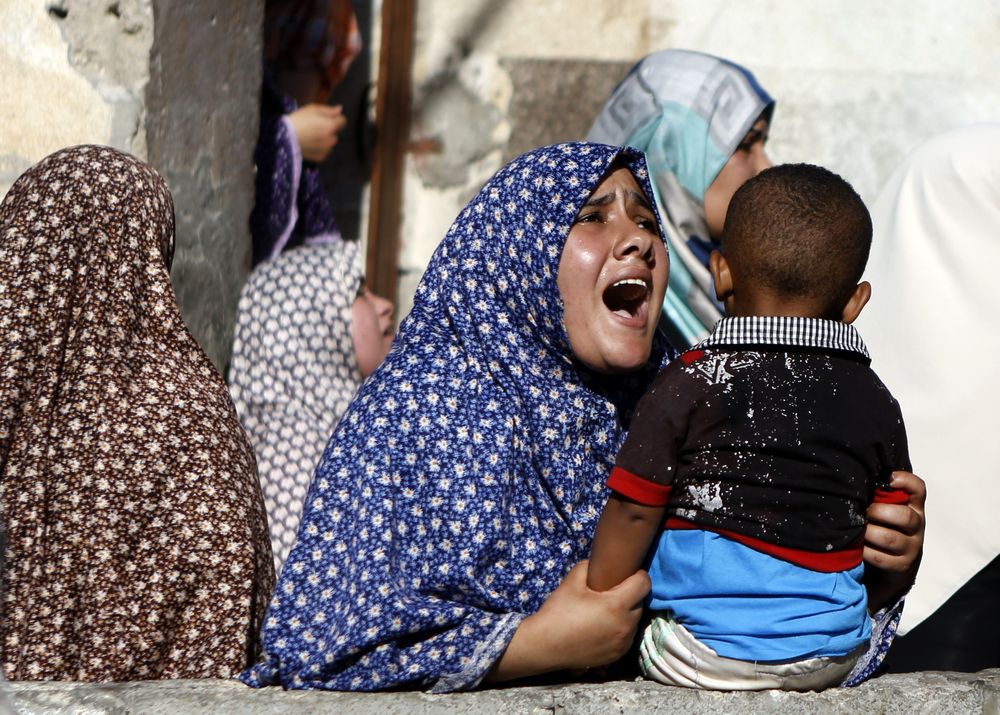 Palæstina- er alt håb ude ?Enhedslisten Frederikshavn 5. marts 2024
Nedslag i Palæstinas historie
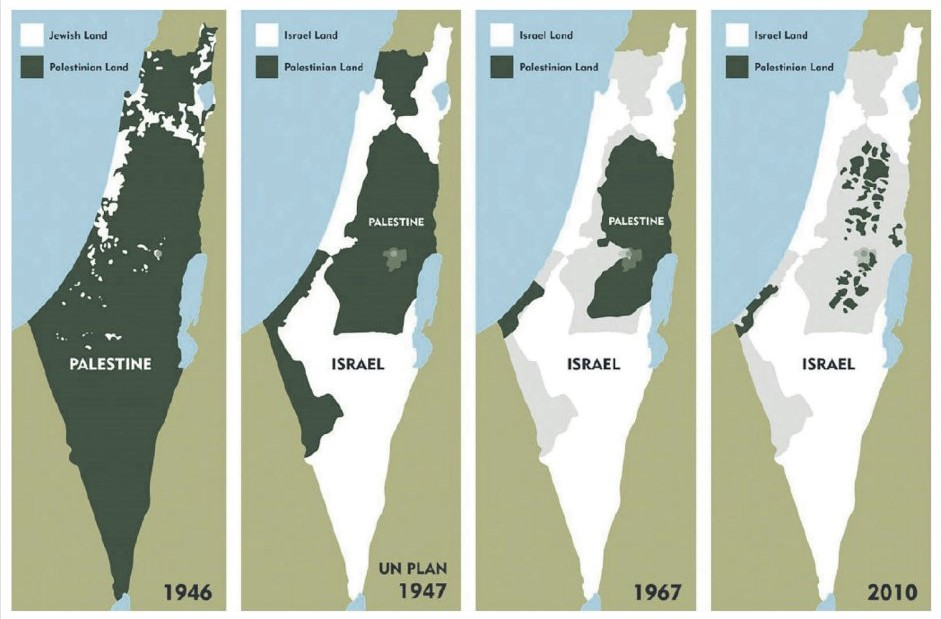 Osloaftalerne 1993
Gensidig anerkendelse af PLO og Israel
Palæstinensisk selvstyre i Gaza og på Vestbredden
Tidsfrist på 5 år
1948-flygtninge ikke omfatten af aftalerne
Oslo-2: Drejebog for valg
Valg i 1996 – Hamas boykotter
Israel ud af Gaza & valg
2005 Israel nedlægger alle bosættelser i Gaza og trækker militæret ud
Blokade mod Gaza
2006 Valg – USA insisterer på at Hamas kan stille op
Hamas vinder valgene
Fatah vil ikke afgive magt - splittelse af selvstyret 
Hamas har magten i Gaza og Fatah på Vestbredden
Bosættelser
90 ud af 131 officielle bosættelser er kvalificeret som nationale prioritetsområder
Billig jord
Fordelagtige lån
Tilskud til boligkøb
Tilskud til investeringer
Reduktion i indkomstskat for personer og virksomheder
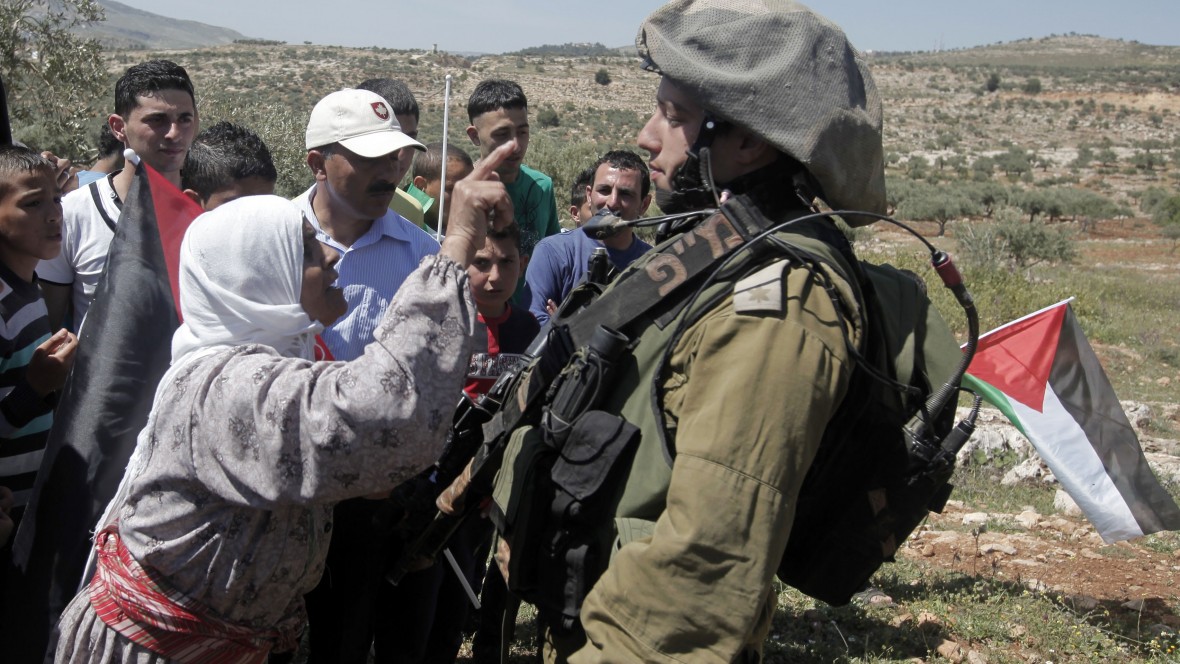 Valg – men kun i Israel
2021 planer om valg på Vestbred og i Gaza
Abbas udskyder (igen)
Inkompetent og korrupt selvstyre på Vestbredden
Vold mod bønder og udsættelse af huse
670.000 bosættere
Strejker og demonstrationer i Jerusalem
Hamas bomber Israel
Valg i Israel
Mettes mærkelige besøg
Netanyahus regering
Ny lov:
Israel er det historiske hjemland for det jødiske folk, og de har en eksklusiv ret til national selvbestemmelse i det
Ændring af domstolene
Støtte til nye bosættelser og plan om annektering
100.000 i demonstration uge efter uge
Krige i Gaza
2008-09
2012
2014 – Israel bomber Gaza  og ødelægger skoler,beboelse, klinikker, infrastruktur.  2.251 døde (1462 civile) i Gaza. 67 soldater og 6 civile i Israel 
2021
2023-24
Her er vi nu
7. oktober Hamas laver terrorangreb og raketter.
Gidsler
Israel blokerer for mad, medicin, vand, el i Gaza
Palæstinenserne i presses mod syd til Rafah
”Israel har ret til at forsvare sig”
30.000 dræbte
10.000 dræbte børn
60.000 sårede
5.000 kvinder og børn meldt savnet
40.000 bygninger ødelagte
10.000 lagt totalt i ruiner
Hungersnød & sygdomme
FN: Øjeblikkelig våbenhvile og nødhjælp ind
11. november   Arabisk Liga: krigsforbrydelser, våbenhvile, uvildige undersøgelser
Mange lande kræver 2-statsløsning som løsning på krigen
USA og EU kræver 2-statsløsning
Sydafrika indbringer Israel for Den Internationale Domstol i Haag
Israels intentioner
”Der er nu mange diskussioner om, hvad man skal gøre med Gaza. Udslette dem? Hvad skal der gøres? Kaste en atombombe på dem? Det er en mulighed. Vi gennemfører en Nakba”        Avi Dichter, minister for Landbrug
”Hele civilbefolkningen i Gaza er beordret til at forlade området øjeblikkeligt. Vi vil vinde. De vil ikke modtage en dråbe vand eller et enkelt batteri, før de forlader hele verden”                             Yisrael Katz, Likud 
”Nu har vi alle ét fælles mål at udslette Gazastriben fra jordens overflade”          Nissim Vaturi, Likud
Hvad nu ?
Krigsforbrydelser ?
Gidsler ?  
”Ubetinget støtte” til Israel ?
Våbenhandel med Israel ?
2-stats løsning ?
Boykot ?
Den danske regering ?
EU, Nordisk Råd, FN ?
International straffedomstol
Folkelige bevægelser
Krav til regering, EU & FN
Varig våbenhvile NU
Betingelsesløs frigivelse af gidsler
Nødhjælp
Sanktioner mod Israel - stop for våbenhandel
Sagen ved ICJ i Haag 
Anerkendelse af Palæstina som selvstændig stat
Sikkerhed for palæstinensere & israelere
Fredsbevarende styrker
Genopbygning
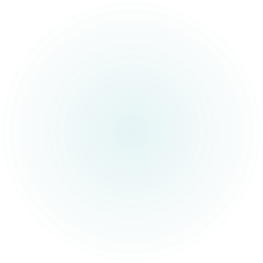 Læs mere
Illan Pappé
Den Etniske Udrensning af Palæstina
Det Moderne Palæstinas Historie
Forlaget Klim

Morten Thing
Israel, et mislykket samfund, en mislykket stat
Forlaget Solidaritet
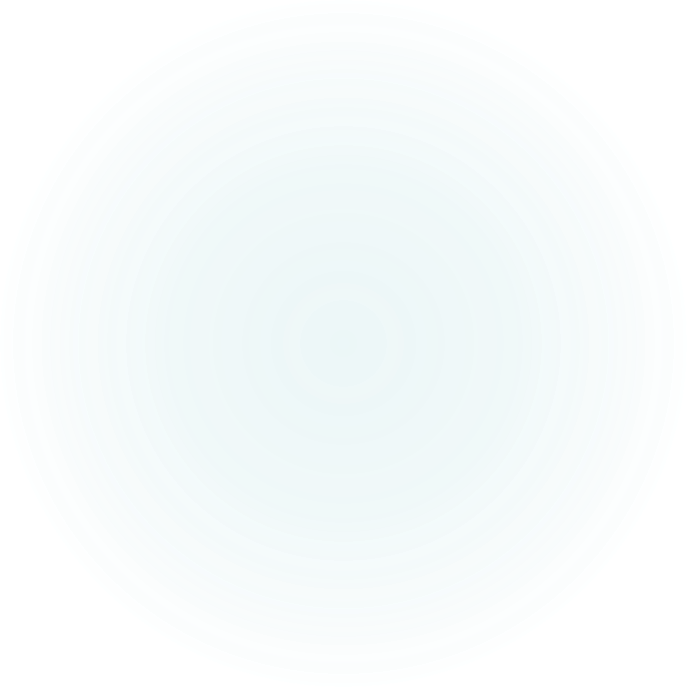 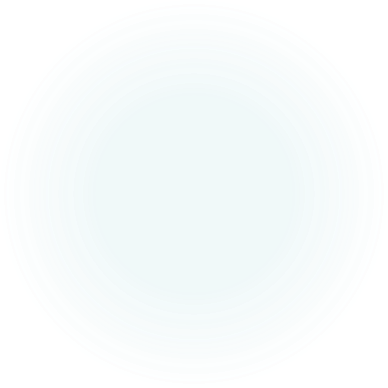 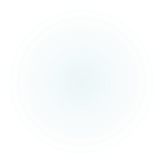 [Speaker Notes: Illan Pappè – israelsk historiker ”At fordrive folk, fordi de er palæstinensere, er etnisk udrensning”
Universitetet i Ester, Storbritannien  tidl universitetet i Haifa – flyttede til UK i 2008  - boykot Israel – 
Kandidat for Hadash ved 2 valg
Morten Thing: Kulturhistoriker – søn af  modstandsmanden Børge Thing og hans moder Dora var barn af russiske jøder]
Nyhedsbrev
Christian.juhl@outlook.dk53 70 50 98
ZOOM-MØDE
Den internationale domstol 
Zoom-møde torsdag 14. marts kl. 19.00 – 21.00
Frederik Harhoff, folkerets-ekspert
Elna Søndergaard fra Dignity
Hvordan fungerer ICJ?
Hvilke konsekvenser har domstolens afgørelse i forhold til GAZA?
Hvilke opgaver/pligter har Danmark? Hvem har ansvaret?
Hvad sker der fremover?
Zoom:https://us06web.zoom.us/j/88966146224?pwd=WvgRkQXycTi4yfY6ijCf6nL9z7wUm7.1 
Meeting ID: 889 6614 6224   Passcode: 284880
Alle kan deltage. Arr: Enhedslistens Palæstinaudvalg